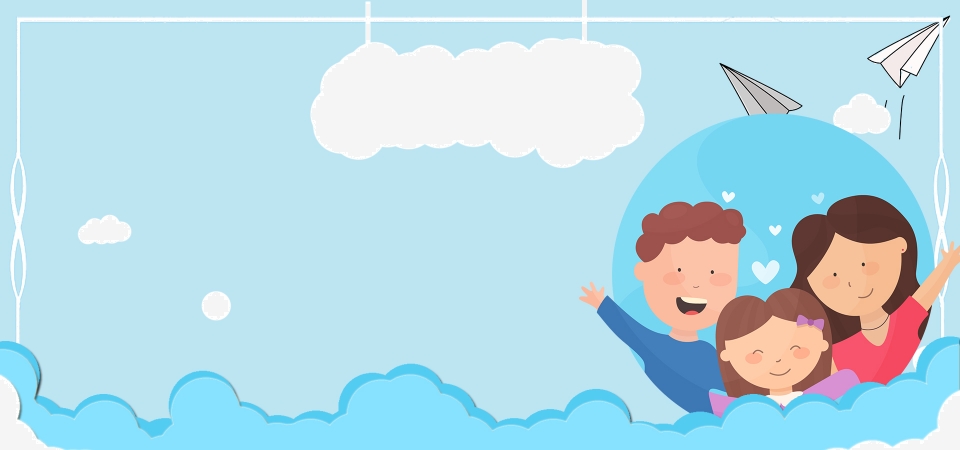 PHÒNG GIÁO DỤC VÀ  ĐÀO TẠO QUẬN LONG BIÊN
                    TRƯỜNG MẦM NON GIANG BIÊN
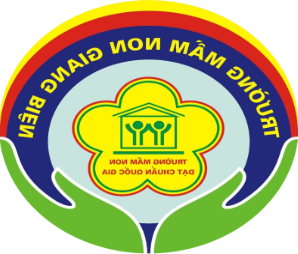 LĨNH VỰC PHÁT TRIỂN NGÔN NGỮ
NBTN: Gia đình của bé
                               LỚP: Nhà trẻ D1
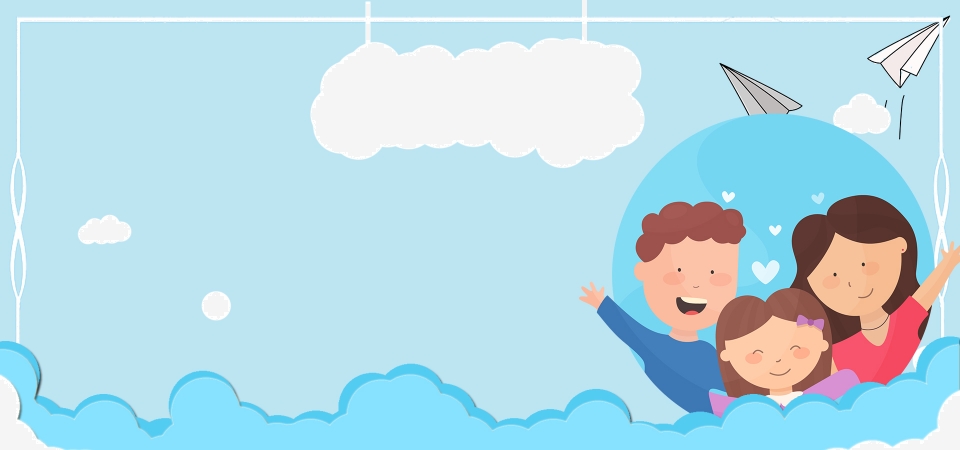 1. Ổn định tổ chức:
- Cô và trẻ cùng hát bài “Cả nhà thương nhau”
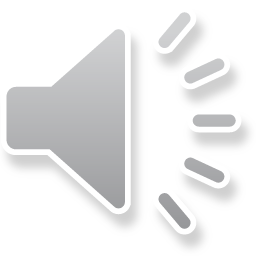 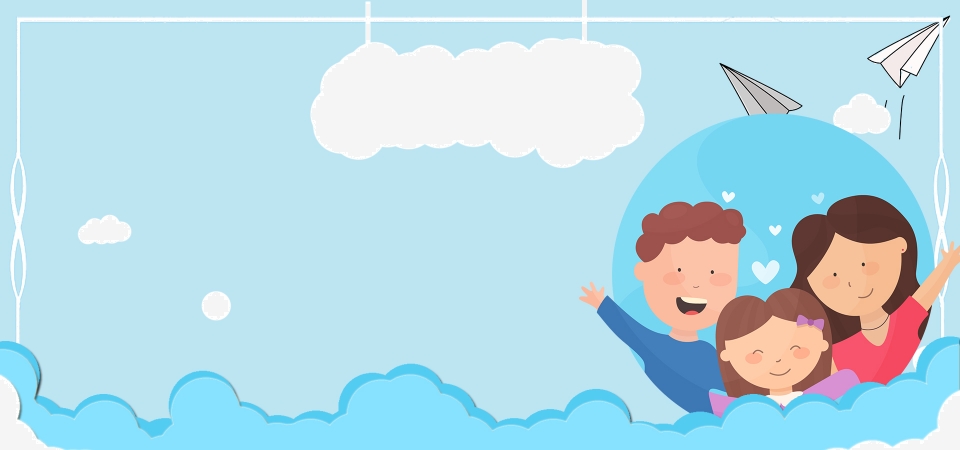 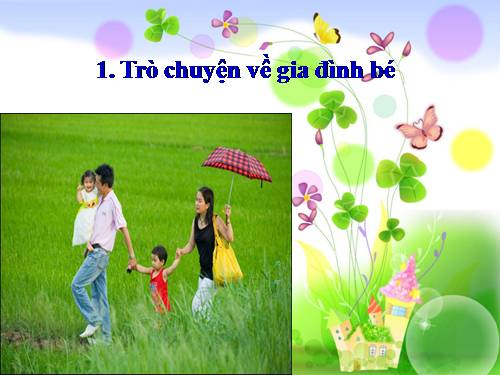 + Cô có bức tranh gì đây?
+ Bạn nào cho cô biết trong tranh có ai?
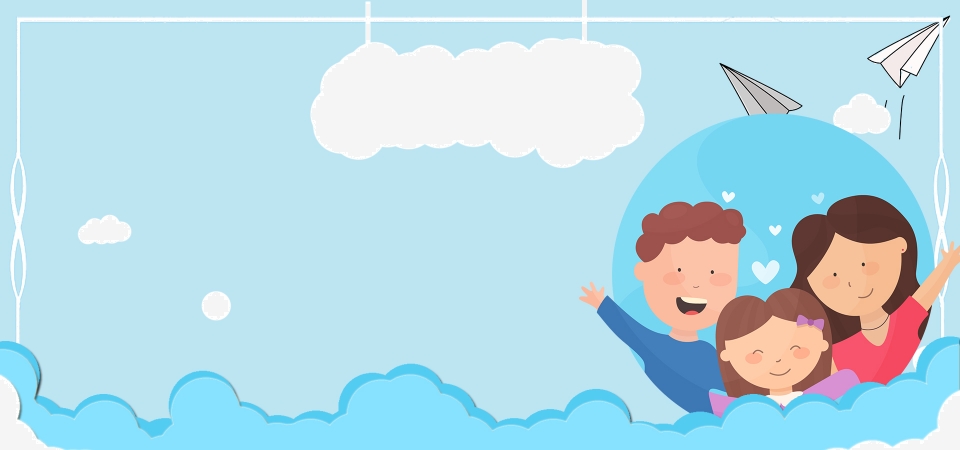 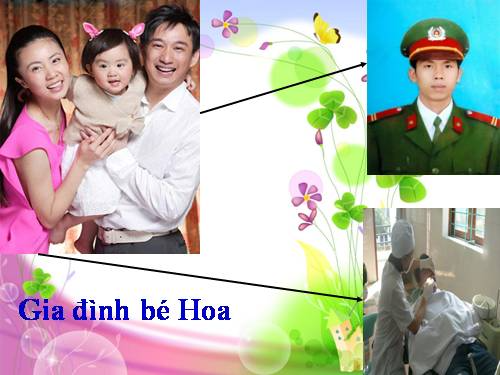 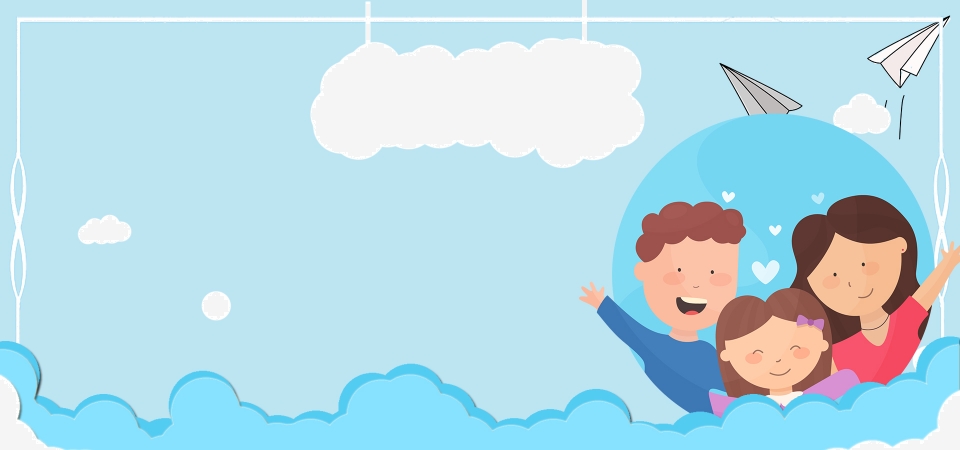 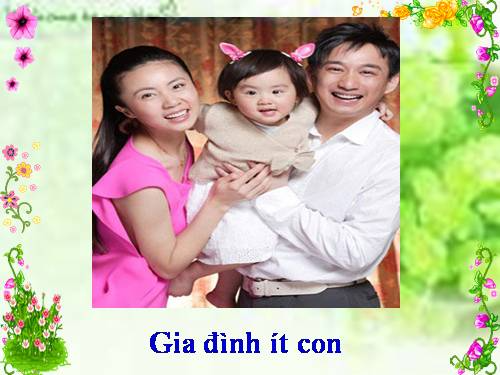 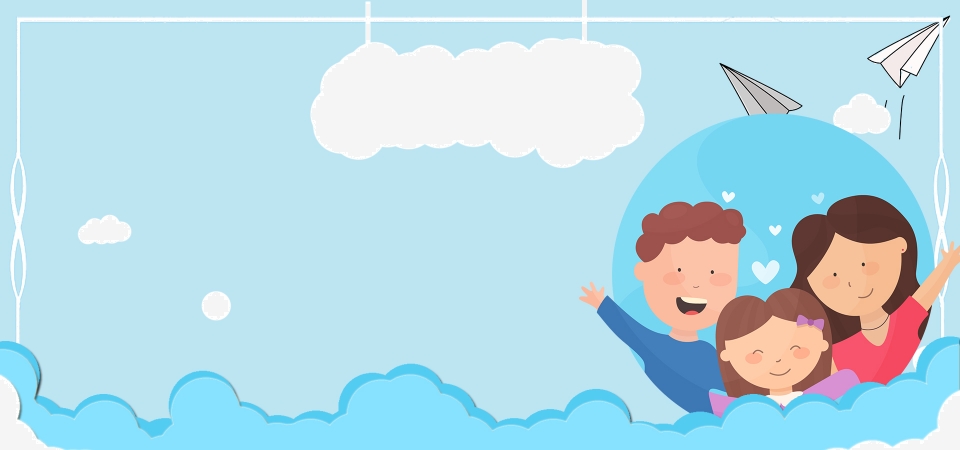 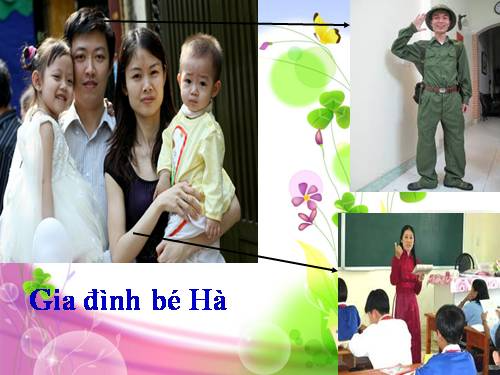 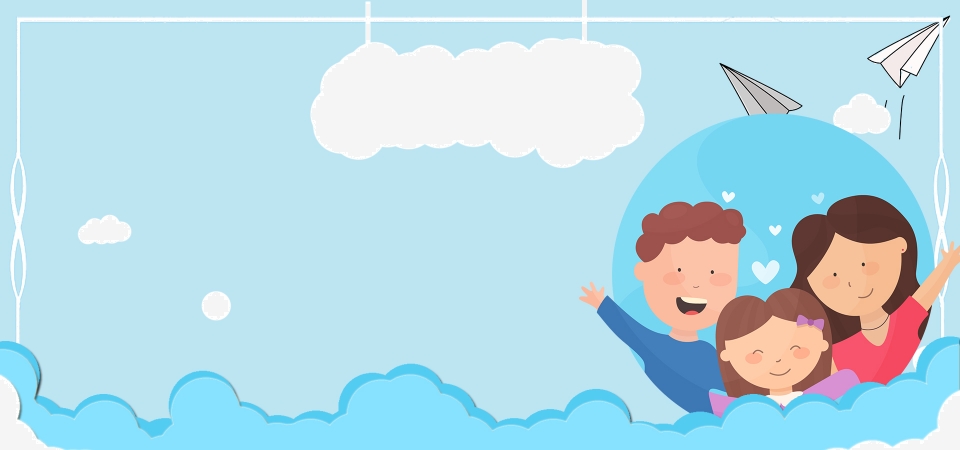 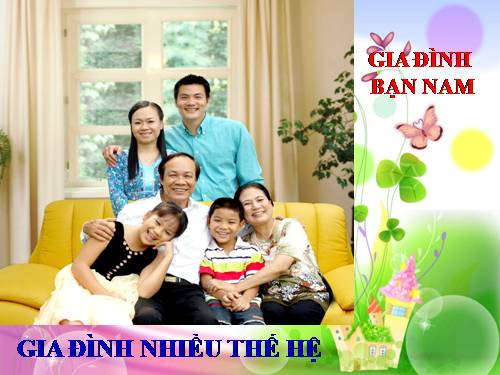 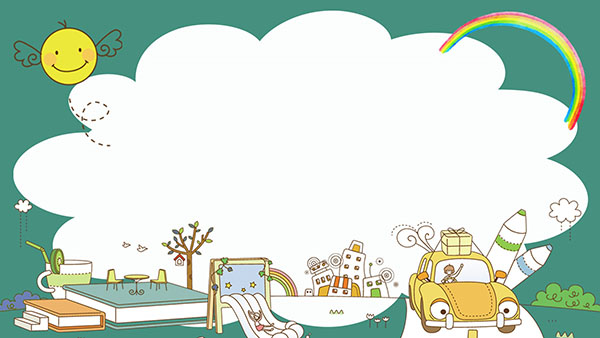 * HĐ3: Trẻ kể về gia đình mình
+ Cô gọi 3-4 trẻ lên kể
+ Bố con tên gì?
+ Làm nghề gì?
+ Mẹ tên gì?
+ Làm nghề gì?
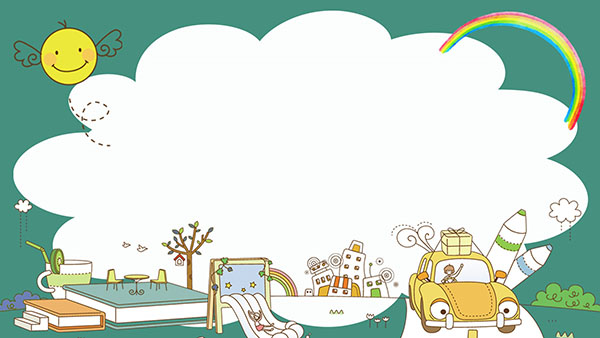 3. Kết thúc:           
- Cô và trẻ hát và vận động bài “Cháu yêu bà”.
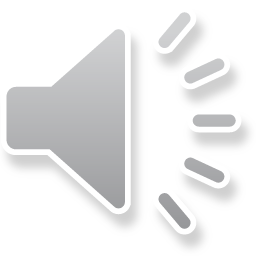 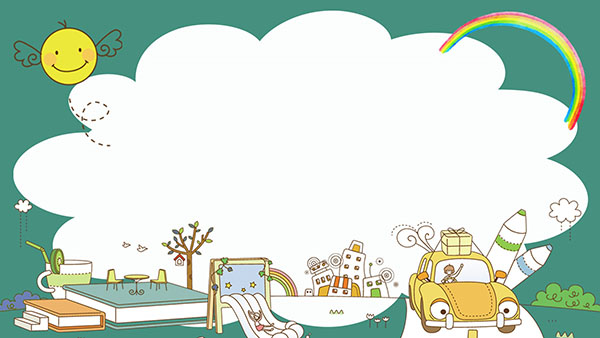 Chúc các bé chăm ngoan học giỏi!